Family Therapy: Concepts and Methods
Twelfth Edition
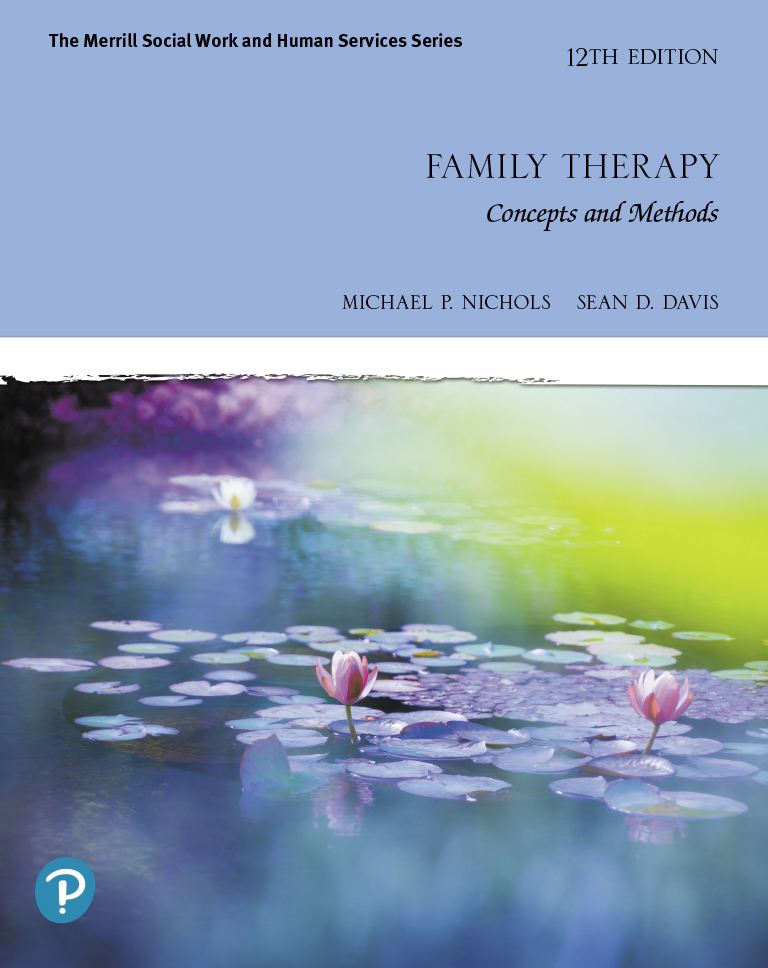 Chapter 3
Basic Techniques of Family Therapy
Copyright © 2021, 2017, 2013 Pearson Education, Inc. All Rights Reserved
[Speaker Notes: If this PowerPoint presentation contains mathematical equations, you may need to check that your computer has the following installed:
1) MathType Plugin
2) Math Player (free versions available)
3) NVDA Reader (free versions available)]
Learning Outcomes
3.1 Discuss and demonstrate the basic skills required for the initial client contact and interview, the early and middle phases of treatment, and termination.
3.2 Describe the basic issues for which to assess when working with families, and summarize techniques for doing so.
3.3 Discuss the basic ethical responsibilities of family therapy.
3.4 Describe principles guiding work with marital violence and the sexual abuse of children.
3.5 Describe the basics of working with managed care and establishing a private practice.
The Stages of Family Therapy (1 of 3)
Goals for initial phone call
Overview of problem
Arrange for family to come in for consultation
Primary objectives for first interview
Build alliance with the family
Gather necessary information
Formulate hypothesis about what is maintaining problem
The Stages of Family Therapy (2 of 3)
Early phase of treatment
Refine therapist’s hypothesis
Begin work with family to resolve
Middle phase of treatment
Take less directive role
Encourage family to rely on their own resources
Encourage family members to talk amongst themselves
The Stages of Family Therapy (3 of 3)
Termination
When family has resolved presenting problems
When family feels they can manage their lives without professional help
It’s useful to review what was learned with the family at this stage
Family Assessment (1 of 3)
Remember that every case is unique
Listen carefully to the family’s account of the problem and ask detailed questions
Systemic context, stage of family life cycle, family structure, communication problems
Be sensitive to gender inequalities, cultural issues, and ethical issues
Family Assessment (2 of 3)
The Presenting Problem
Understanding the Referral Route
Identifying the Systemic Context
Stage of the Life Cycle
Family Structure
Communication
Family Assessment (3 of 3)
Drug and Alcohol Abuse
Domestic Violence and Child Abuse
Extramarital Involvements
Gender Issues
Cultural Factors
The Ethical Dimension (1 of 2)
Be aware of the ethical responsibilities of the psychology profession:
Refer to the American Psychological Association (A P A) Code of Ethics
Refer to the National Association of Social Workers (N A S W) Code of Ethics
Refer to the American Counselors Association (A C A) Code of Ethics
Refer to the American Association of Marriage and Family Therapists (A A M F T) code of ethics
The Ethical Dimension (2 of 2)
Be aware of “red flags” signaling unethical practices:
E.g., specialness, attraction, alterations in the therapeutic frame
Violation of clinical norms, professional isolation
When debating a course of action ask yourself, “Would I be comfortable defending this decision on the stand in a court of law?”
Therapy for Marital Violence (1 of 2)
Special treatment approaches are taken for patients of marital violence
Separate couples
Assign offender to anger management
Refer partner to treatment (e.g., battered women’s group)
Therapy for Marital Violence (2 of 2)
Remember:
Traditional couple therapy is dangerous
Distinction between “common couple violence” and “patriarchal terrorism”
Therapy for Extramarital Affairs
Affairs can be physical, emotional, or both
The advent of social media and cell phones has made establishing an affair easier than ever before
Left unaddressed, an affair can grind couples therapy to a halt
Therapy for Sexually Abused Children
Special treatment is given for sexually abused children
Ensure the abuse does not recur
Reduce long-term effects of trauma
Family systems approach supports the family while protecting the child
Managed Care (1 of 2)
Increased role of managed care with mental health providers
Which patients you can see
Which treatments apply
What you can charge
How many sessions you can offer
Managed Care (2 of 2)
Affordable Care Act (Obama Care) was passed in March 23, 2010.
Allowed health care to be available to everyone in the U.S.
Hopes to make mental health services more widely accessible to individuals.
Individuals will no longer be denied coverage due to pre-existing mental illness.
Community Mental Health
Community team-based approaches to mental health care are becoming more popular
Such approaches focus on a team providing different areas of expertise – psychiatric, accessing community resources, traditional family therapy, and so forth.
Private Practice (1 of 2)
Private Practice was changed by managed care.
Can be difficult to attract cash-paying clients
Drove many therapist’s out of private practice and into agency work.
A fee-for-service practice is still possible, don’t give up!
Private Practice (2 of 2)
It’s a good idea to:
Start your career in a supervised agency.
Market your skills.
Be business savvy.
Build a solid reputation.
Manage your income and expenses in private practice.
Recommended Readings (1 of 2)
Anderson, C., and S. Stewart. 1983. Mastering Resistance: A Practical Guide to Family Therapy. New York: Guilford Press.
Madsen, W. C. 2007. Collaborative Therapy with Multi-Stressed Families, 2nd ed. New York: Guilford Press.
Minuchin, S., and H. C. Fishman. 1981. Family Therapy Techniques. Cambridge, M A: Harvard University Press.
Minuchin, S., M. P. Nichols, and W.-Y. Lee. 2007. Assessing Families and Couples: From Symptom to System. Boston, M A: Allyn & Bacon.
Patterson, J. E., L. Williams, C. Grauf-Grounds, and L. Chamow. 1998. Essential Skills in Family Therapy. New York: Guilford Press.
Recommended Readings (2 of 2)
Sheinberg, M., F. True, and P. Fraenkel. 1994. Treating the Sexually Abused Child: A Recursive, Multimodel Program. Family Process 33:263–76.
Taibbi, R. 1996. Doing Family Therapy: Craft and Creativity in Clinical Practice. New York: Guilford Press.
Trepper, T. S., and M. J. Barrett. 1989. Systemic Treatment of Incest: A Therapeutic Handbook. New York: Brunner/Mazel.
Walsh, F. 1998. Strengthening Family Resilience. New York: Guilford Press.
Copyright
This work is protected by United States copyright laws and is provided solely for the use of instructors in teaching their courses and assessing student learning. Dissemination or sale of any part of this work (including on the World Wide Web) will destroy the integrity of the work and is not permitted. The work and materials from it should never be made available to students except by instructors using the accompanying text in their classes. All recipients of this work are expected to abide by these restrictions and to honor the intended pedagogical purposes and the needs of other instructors who rely on these materials.
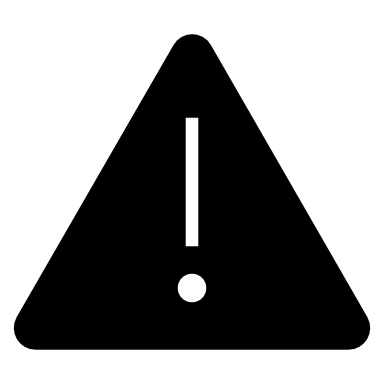